STAR Youth & Family Program  Updates
February 2018
Today’s Overview
PEI Overview
STAR FY17 Accomplishments
STAR FY18
STAR SUMA Findings and Next Steps
Questions
PEI by the Numbers
7
[Speaker Notes: You’re numbers people, so here are some numbers for you…]
PEI Program Funding
10
[Speaker Notes: Source: LBB]
Outcomes for Youth and Families
FY17 STAR Recap
Monthly Served by STAR in FY17 :  

Annual Served by STAR in FY17 :

$21,001,890.00 - FY17 Operating Budget
$20,736,736.41 - FY17 Expenditures  (98.75%)
$ 265,153.59 - FY17 Lapse  (1.25%)
New STAR Contract Highlights
Evidence-Based Programming
Common Programming/Approaches:
Strengthening Families
Curriculum-Based Support Groups
Motivational Interviewing
Solution-focused Brief Therapy
Intake Sessions and Expanded Ancillary Services
Telephone counseling
No 180 day service limit
New STAR Contracts by the Numbers
Anticipated Monthly Served by STAR in New FY18 Contracts:  4,973
Anticipated Annual Served for Dec-Sept 14,410
Anticipated Annual Served in FY19: 19,239
FY18 (9 month): $16,686,999.00
FY19: $21,837,184.00
SUMA Research and Findings
Six Participating Sites 
Focus Groups and Interviews with:
STAR Parents
STAR Staff and Leadership
Potential Parents
Potential Referral Sources
Healthcare Providers
Key Findings
The program is working
Tremendous need for STAR services
STAR is often the only counseling option available to families
Families struggle with complex issues
Key Findings continued
The program name “STAR” is confusing
Counseling staff would benefit from additional training and opportunities to share knowledge
Rural communities face unique challenges
Healthcare partners as untapped partners
90 Interviews with Parents Who Have Accessed STAR Services
All participants accessed STAR for at least 3 months in the past year.
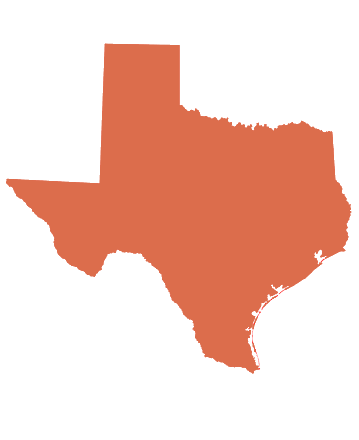 New Braunfels (15 parents) Connections Individual and Family Services 
Nacogdoches (14)Deep East Texas Council of Governments (DETCOG)
Houston (17) DePelchin’s Children’s Center
Laredo (15)Serving Children and Adults in Need (SCAN)
Round Rock (9) and Plano (6)STARRY
Amarillo (14)Texas Panhandle MHMR
Common Reasons for Entering STAR
[Speaker Notes: Most children get referred to STAR due to behavior issues stemming from these common reasons.]
STAR’s Impact
Most parents reported significant improvement in:
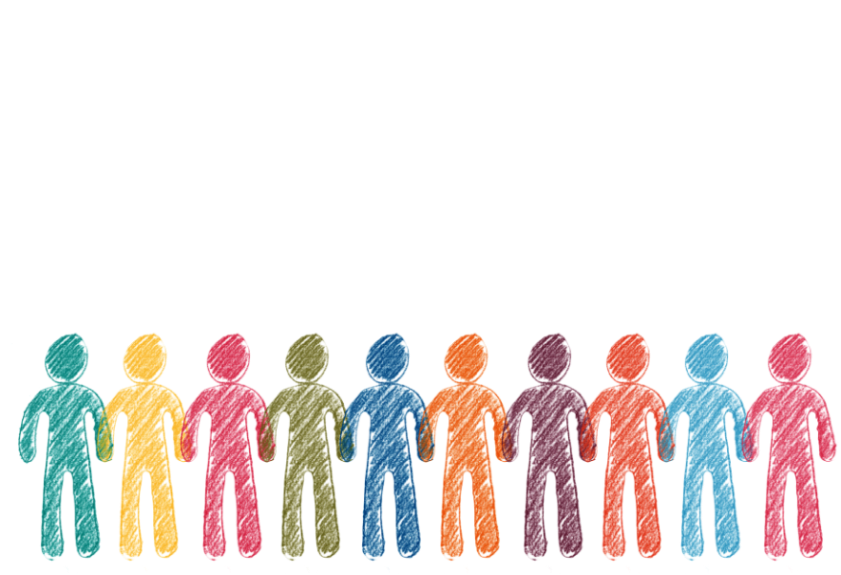 Parenting Skills
Child Behavior
and
Improved Child Behavior
Positive attitude 
Better school performance
Less anger
Improved self-esteem
Child uses coping skills and strategies from STAR in their day-to-day life
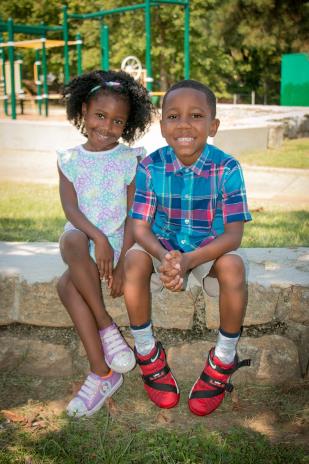 [Speaker Notes: When asked what changes they have seen in their child’s behavior after accessing STAR services, many interviewees reported that their children are calmer and less angry. Several interviewees also mentioned that their child shows greater self-esteem and a more positive outlook on life. Several also mentioned positive behavior changes at school.]
Parenting Improvement
[Speaker Notes: When asked what, if any, changes STAR has made to the way that they parent, most interviewees emphasized improved communication among family members. These interviewees said they learned to be patient, manage their frustration, and communicate without yelling when talking to their children. Some cited STAR as being responsible for them spending more time with their children and giving them more individual attention.]
Parents continue to use the skills they learned from STAR to improve their relationships with their children.
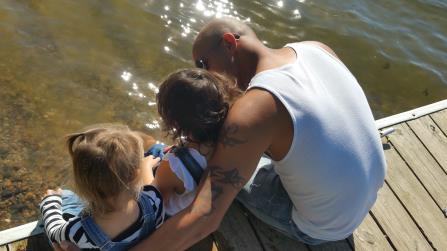 Skilled counselors made them feel safe to open up about their family issues.
[Speaker Notes: Many described how they continue to use the skills they learned from STAR and the difference it makes in their relationships with their children. They credited the counselor’s calm and friendly demeanor for helping them feel comfortable enough to open up and recognize what they could do better as a parent.]
“
I don’t know where would we be because I haven’t seen any services like this, and the ones that I have, you have to pay and go through a lot of loops and nooks.
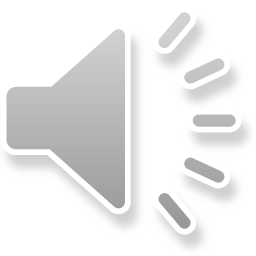 ”
[Speaker Notes: CH AUDIO ADDED
Where would you have gone? 060217 TB Houston Phone Interview 12 PM.MP3 19:40 - 20:01 "I don't know where we would have gone... go through a lot of loops and nooks."]
Presenting challenges and community needs
Most Common Challenges
Unmet Needs
[Speaker Notes: The counseling time for STAR is 6 months.]
STAR Next Steps
Share findings with all STAR
Develop action plan based on research
Monitor implementation of activities and services under new RFA
Funding Opportunity for STAR Providers:An Introduction to the Standards of Quality for Family Strengthening & Support and Submitting a Proposal for the Quality Improvement Pilot
Agenda
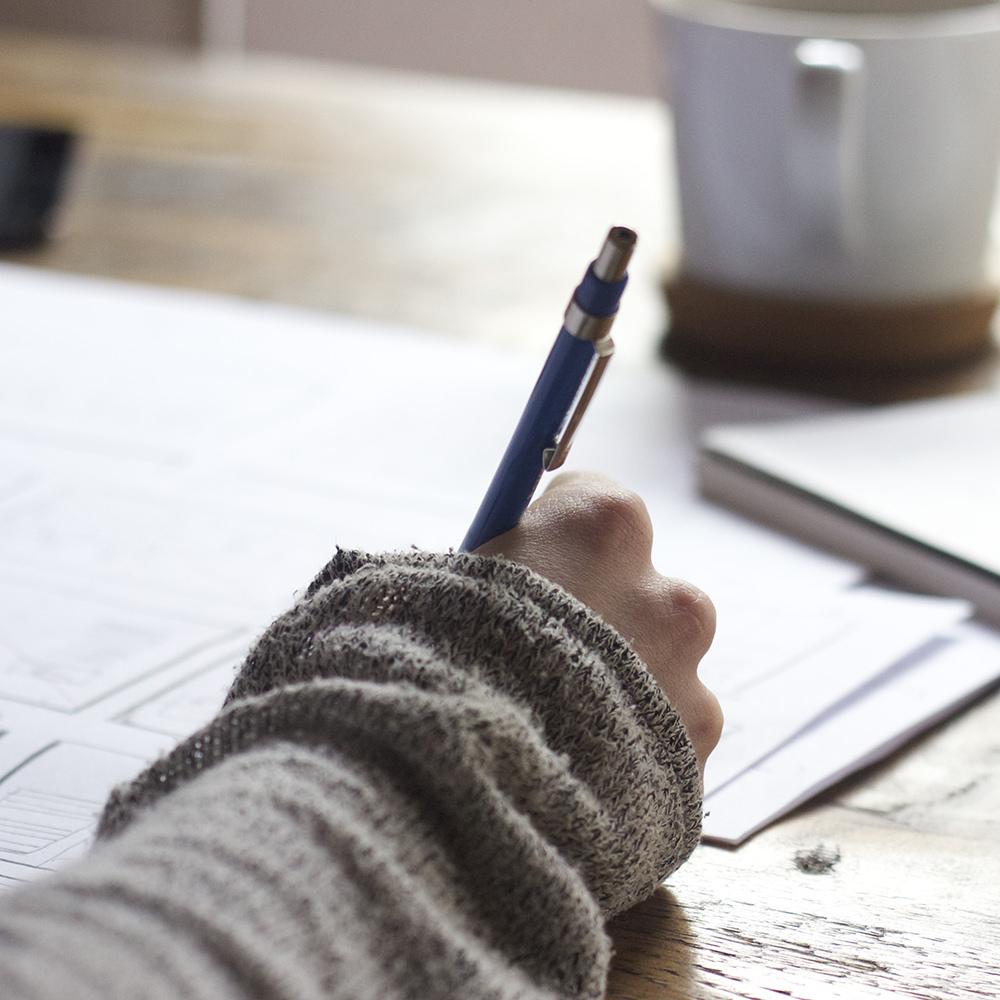 Goals of Today
1.  Introduce National Family Support Network and   Quality Standards for Family Strengthening & Support
2. Networks and Standards Overview
3.  Review Funding Opportunity
4.  Submitting a Proposal
25
1.
Why NFSN?
Introducing an approach to increasing quality among STAR programs
[Speaker Notes: -Why National Family Support Network and National Quality Standards for Family Strengthening and Support?
-]
Standards as a Framework
PEI has identified the Standards of Quality as a common framework for STAR
Increase emphasis on quality family strengthening work
As a network strengthen practices and policy
27
2.
Overview of Family Resource Centers, Networks and Standards of Quality
Andrew Russo, Co-Founder & Director, National Family Support Network
3.
Review of Funding Opportunity
Increase quality and capacity
$2,582,344.00
Funding available for this opportunity with funding beginning 9/1/2018
30
Two Options for Submitting
Engage in Quality Improvement Pilot :
Key staff attending training on the National Family Support Network's Quality Standards;
Participation in the program’s quality assessment;
Creating a formal plan to increase quality in one or more areas of the Quality Standards based on the program’s quality assessment; and
Work with Family Support Network on the pilot.

Engage in Quality Improvement Pilot + Increase Clients Served
Pilot (Option 1) AND:  increasing the number of youth served monthly and annually
31
Distributing Funds
Indicators:
Unmet community need, community capacity, history of grantee performance, readiness of grantee to administer additional funds, merits of proposal, and geographic distribution of funds.
Number of awards:
Approximately 5-8 awards
32
Timeline
2/15 Email Notification to Providers
2/20 Webinar 
2/26 Deadline to Submit Questions
3/2 Responses to questions provided
3/20 @ 5pm Responses Due
9/1 Contracts with new funding begin
33
3. Submitting a Proposal
How and what to submit
Checklist
Updated Statement of Work (in track changes) 
Updated Project Work Plan (in track changes) 
2030 Budget to reflect desired additions  
Narrative (no more than two pages,) including : 
A summary of proposed services and approach with a clear indication of how the organization/agency plans to incorporate  additional services or approach the NFSN planning and implementation, also including what value they feel it will bring to their community
A justification and methodology for the budget amount requested via the 2030 budget submission.
Submit to YouthFamilyPrograms@dfps.state.tx.us
35
Project Work Plan Supplemental Questions
1. Who from your organization will attend the training?
2. Why do you think your organization will benefit from taking on the NFSN Standards?
3. How can you demonstrate there is a commitment from your organizational leadership to implement the NFSN Standards and improve quality?
4. If you have chosen to increase services, describe the need in your community and why you have chosen to add the selected services.
*Please add a section at the end of the Project Work Plan to incorporate responses.
36
Helpful Considerations
Training (estimate 8 hours per staff)
Recommended staff at multiple levels of STAR program are involved.
To occur Sept/October 2018
Assessment Process and Participation (estimate 16 hours per staff) 
Recommended staff at multiple levels of STAR program are involved.
To occur November 2018
Implementation Planning and Plan (estimate 24 hours per staff)
Recommended staff at multiple levels of STAR program are involved.  This plan will be developed after training and assessment are done. 
To occur December 2018

Note: Hours are only an estimate, may vary based on size and complexity of org and STAR program reach
37
Propose Cost Per Item and Methodology
Attend Training 

Complete Assessment

Implementation Planning and Plan

Implementation Activities (will be based on the assessment) (Placeholder cost)
Notes: May include in the above the cost of staff or staff time needed to coordinate all steps
It is estimated the dollar amount proposed in “4” is equal to or less than the total of items 1, 2 and 3..
38
Statement of Work Update
Add the following to statement of work:
39
PEI Hosted Trainings on Standards
At least 6 trainings will be provided in Texas in the fall (no fee to attend)
Travel should be budgeted for staff in 2030 budget submission
Training will be open to all STAR programs based on seating availability  (even those not participating in pilot)
40
QualityCapacity in STAR
Apply to be a part of this exciting new opportunity!
41
Thanks!
Have a question?

Submit questions by 2/26 @ 5 p.m.

Answer will be sent by 3/2

YouthFamilyPrograms@dfps.state.tx.us
42